Becoming an                              Employer of Choice                     in the New World of Work
Bob Lavigna 
Senior Fellow – Public Sector
UKG (Ultimate Kronos Group)
Key Takeaways
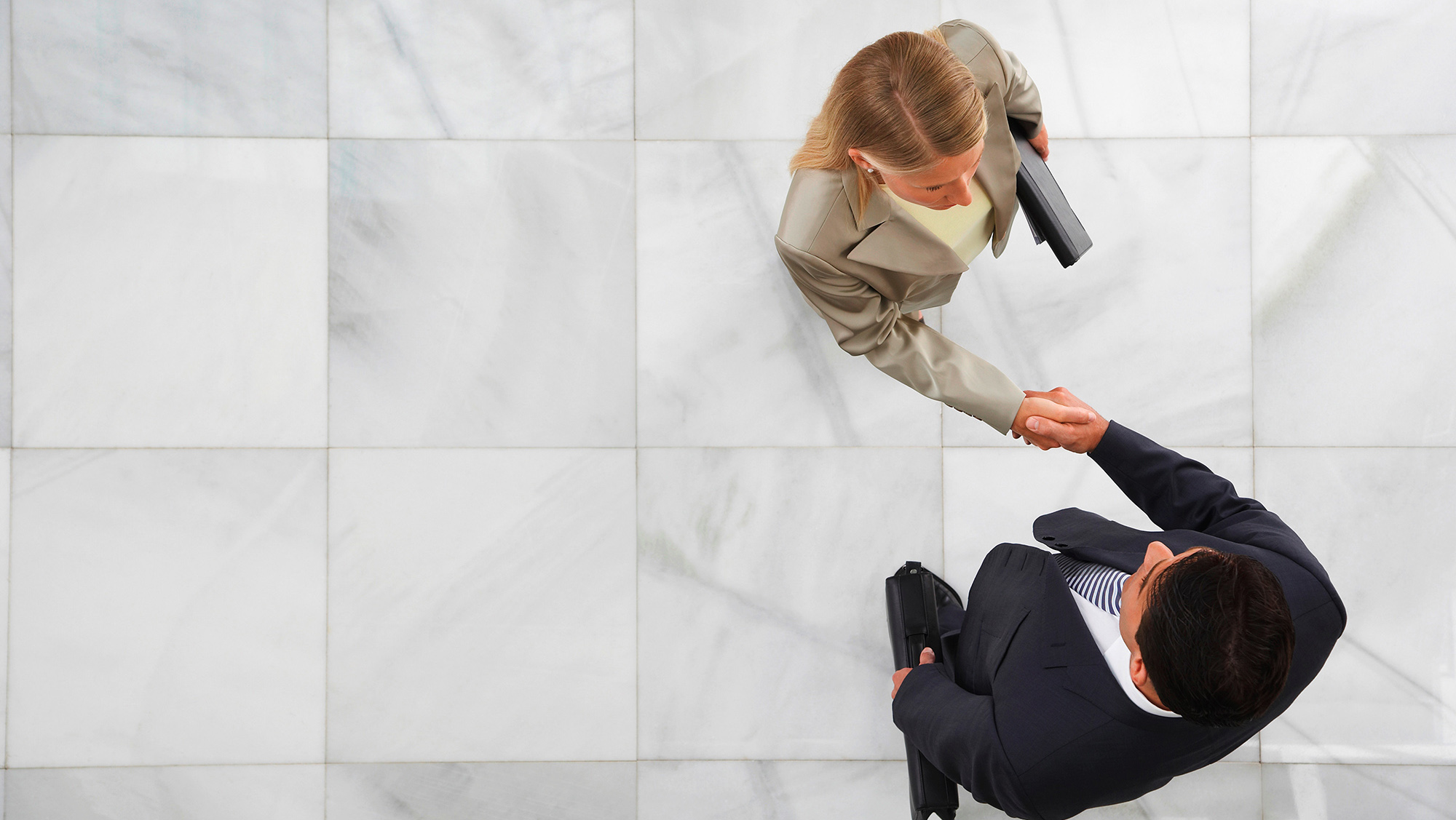 Organizations must adapt                                 to the new world of work
To become an employer of choice   – a great place to work – build employee engagement
Build engagement by providing a positive employee experience
Measure the experience with data
Talent is everyone’s job
UKG Lead Offerings – Option 2 (Single Slide Animation)
UKG – Ultimate Kronos Group
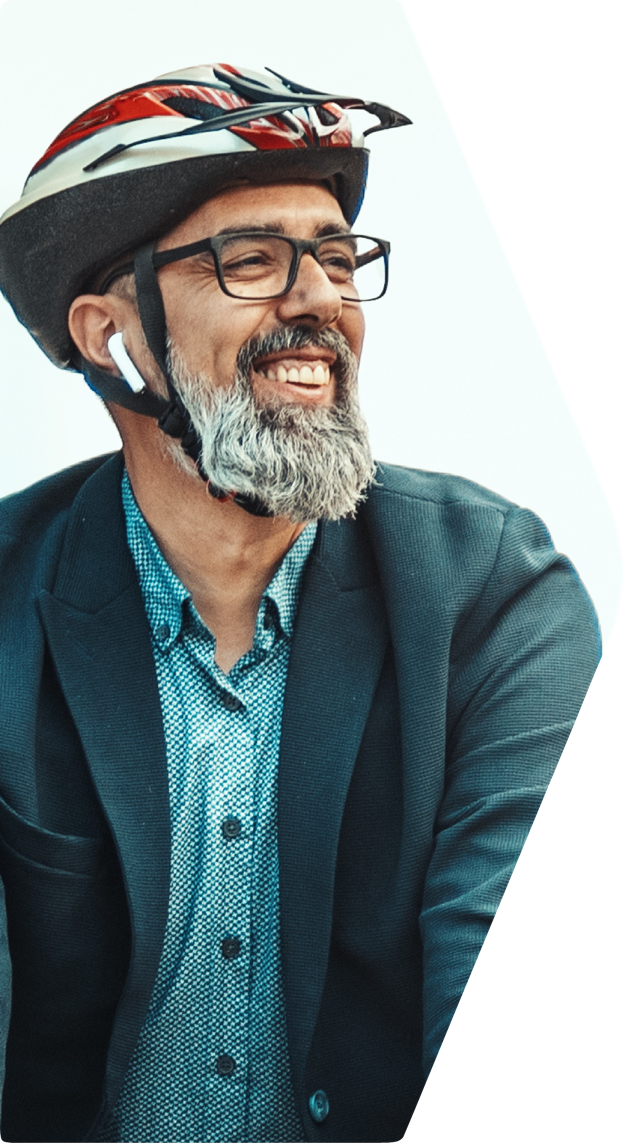 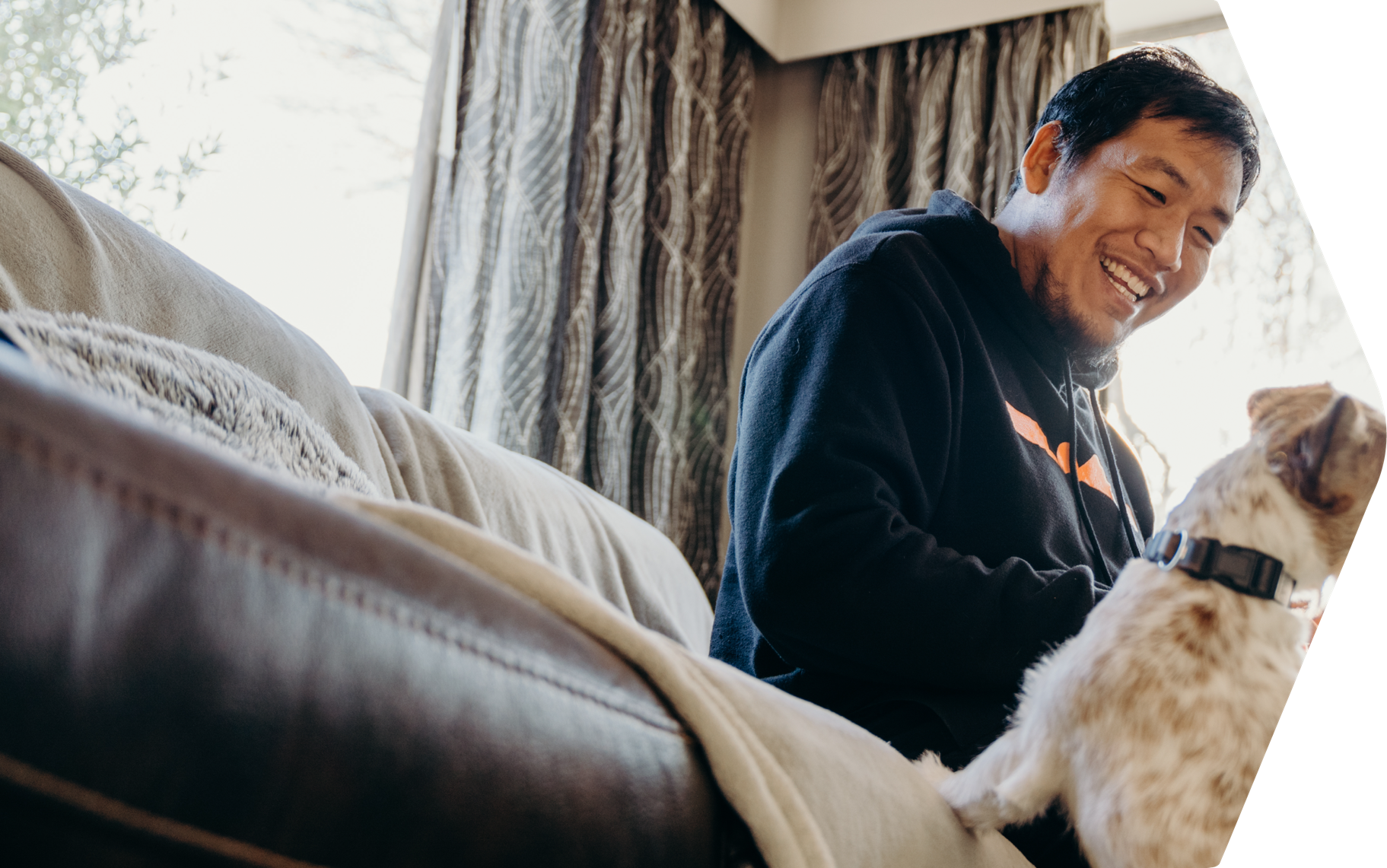 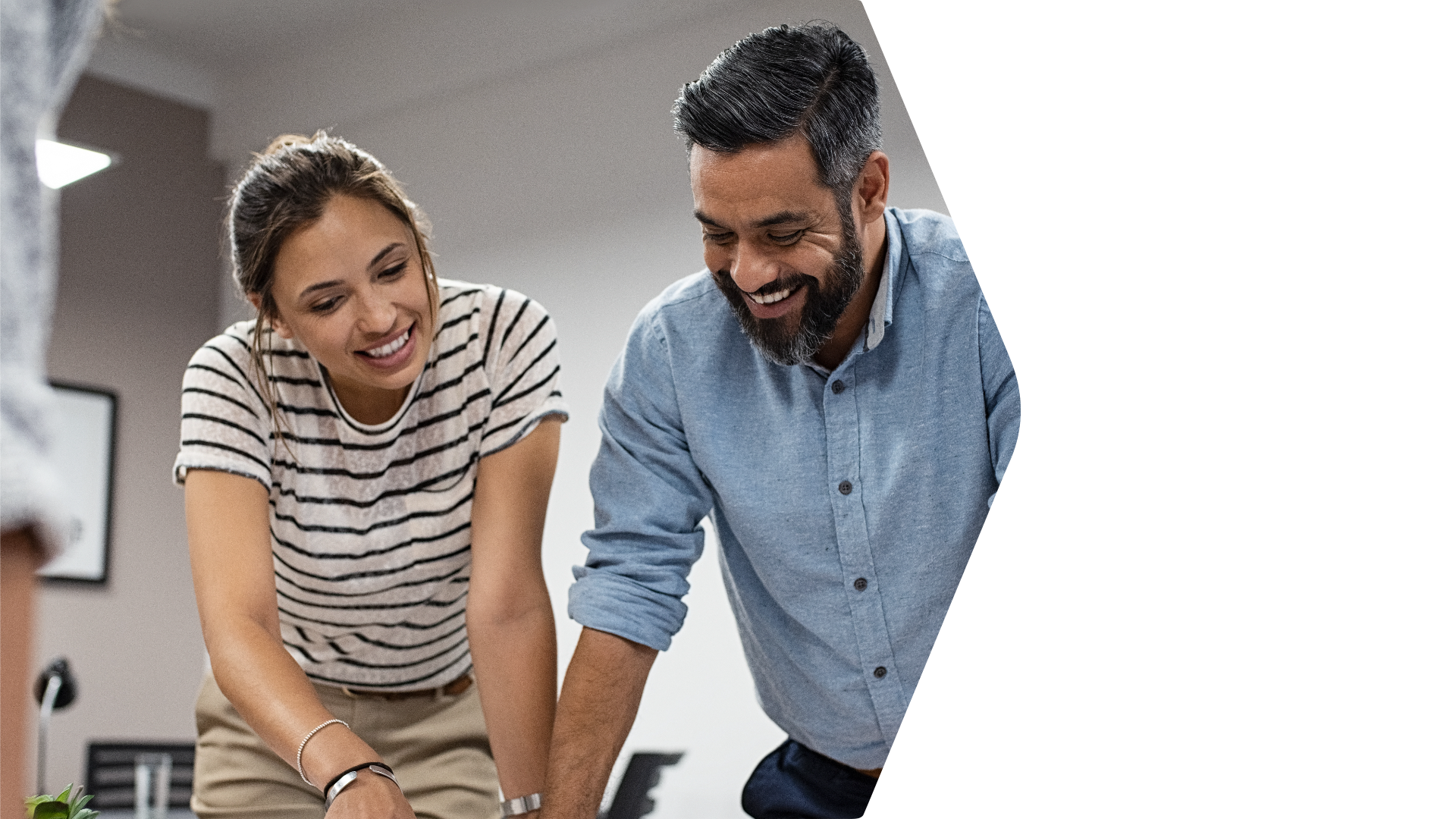 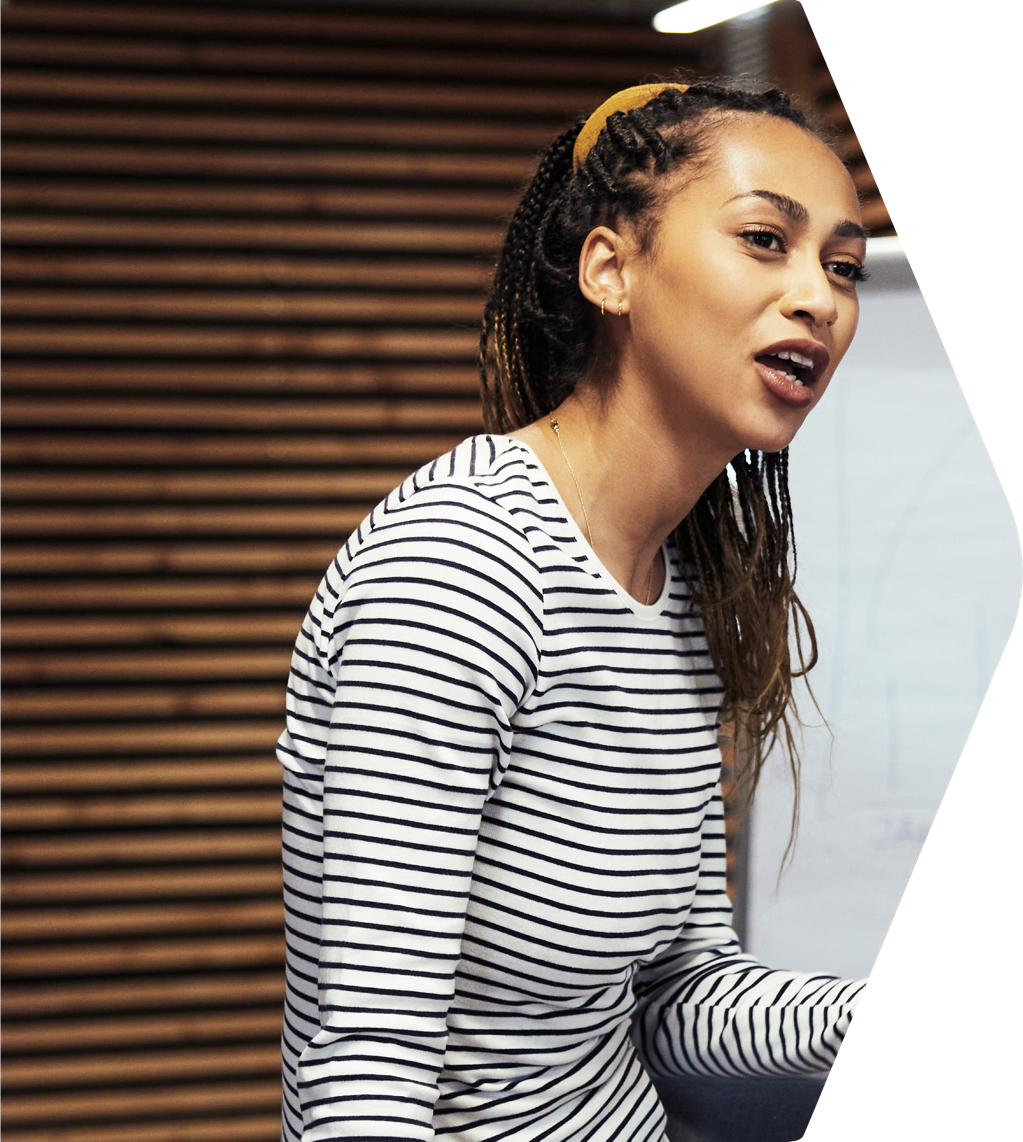 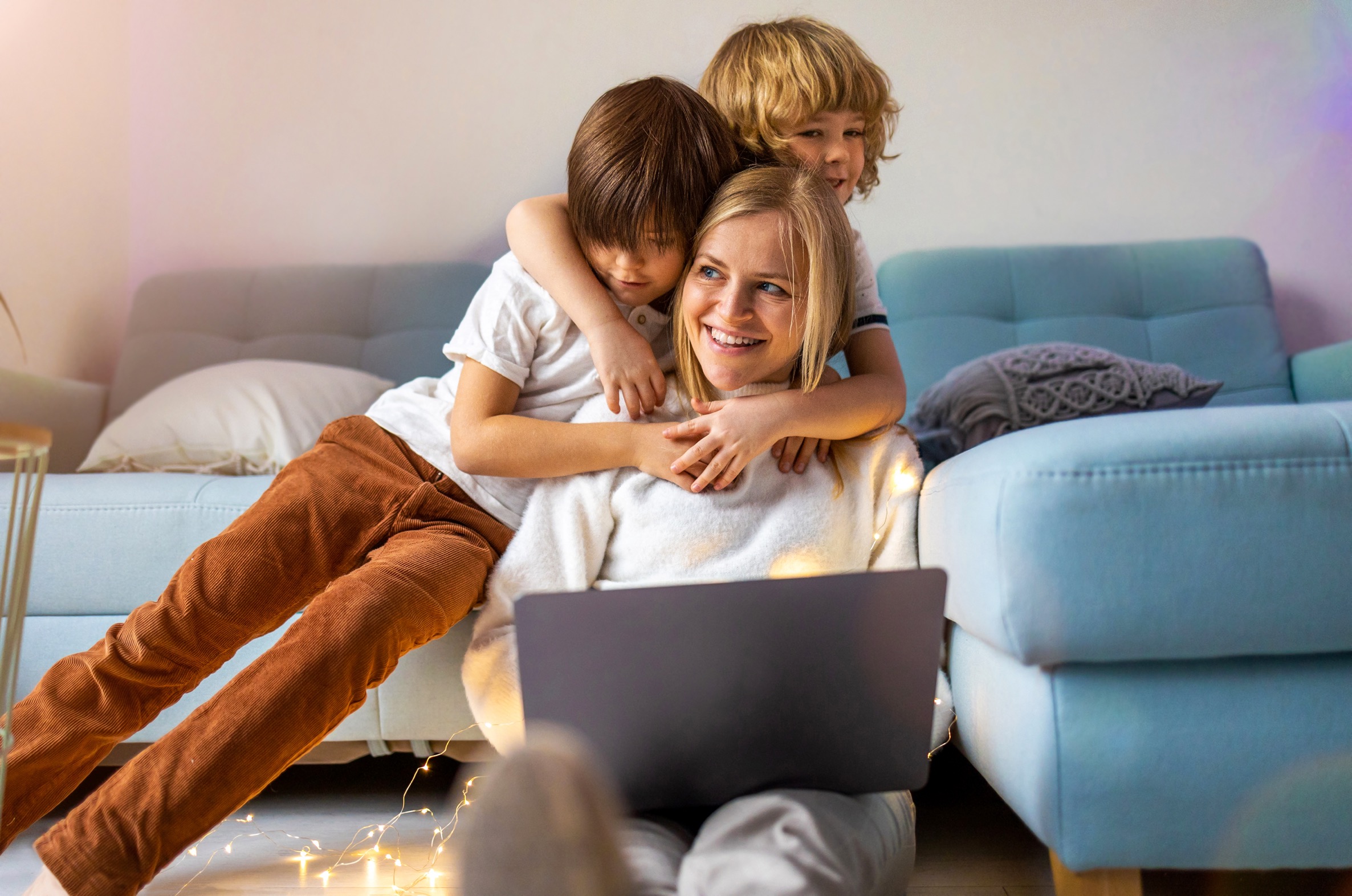 Impactful
HR Service 
Delivery
Leading 
Comprehensive 
HCM
Powerful and Flexible Payroll
Enterprise 
Workforce 
Management
Specialty
Scheduling 
Solutions
HCM technology facilitates what needs to be done to become a great place to work
More Engaged
People
Better Organizational Performance
More Connected Workforces
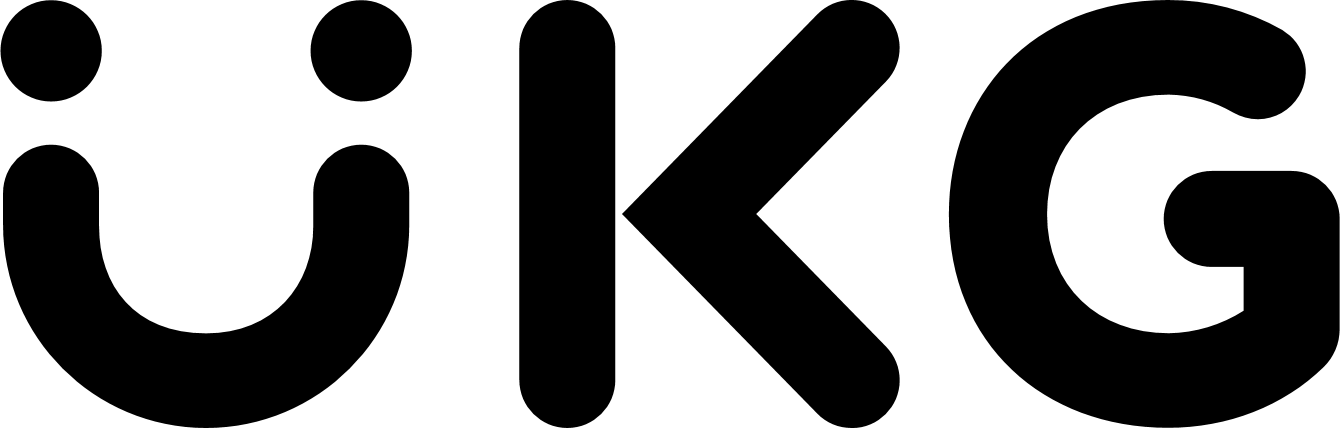 The New (Post-Pandemic) World of Work
Changed employee expectations – flexibility, voice, wellbeing
Employees re-evaluating priorities – “great reassessment”  intense competition to attract/retain talent
Major demographic changes
Remote vs. on-site (front-line) employees – different needs                               and expectations
Job Locations for Remote-Capable Employees
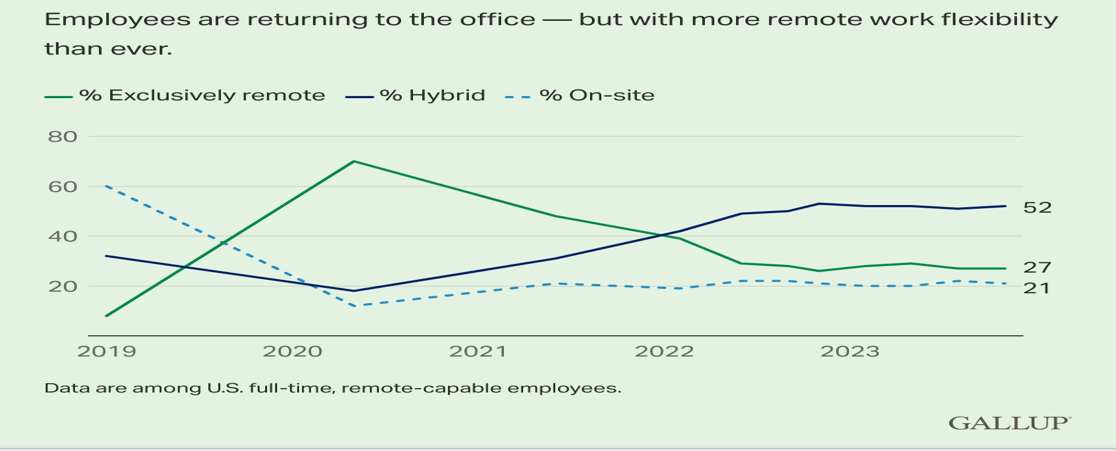 “Defeated CEOs are now conceding that hybrid working is here to stay –                  a year after 62% said they expected a full-time return to office by 2026” 
Fortune
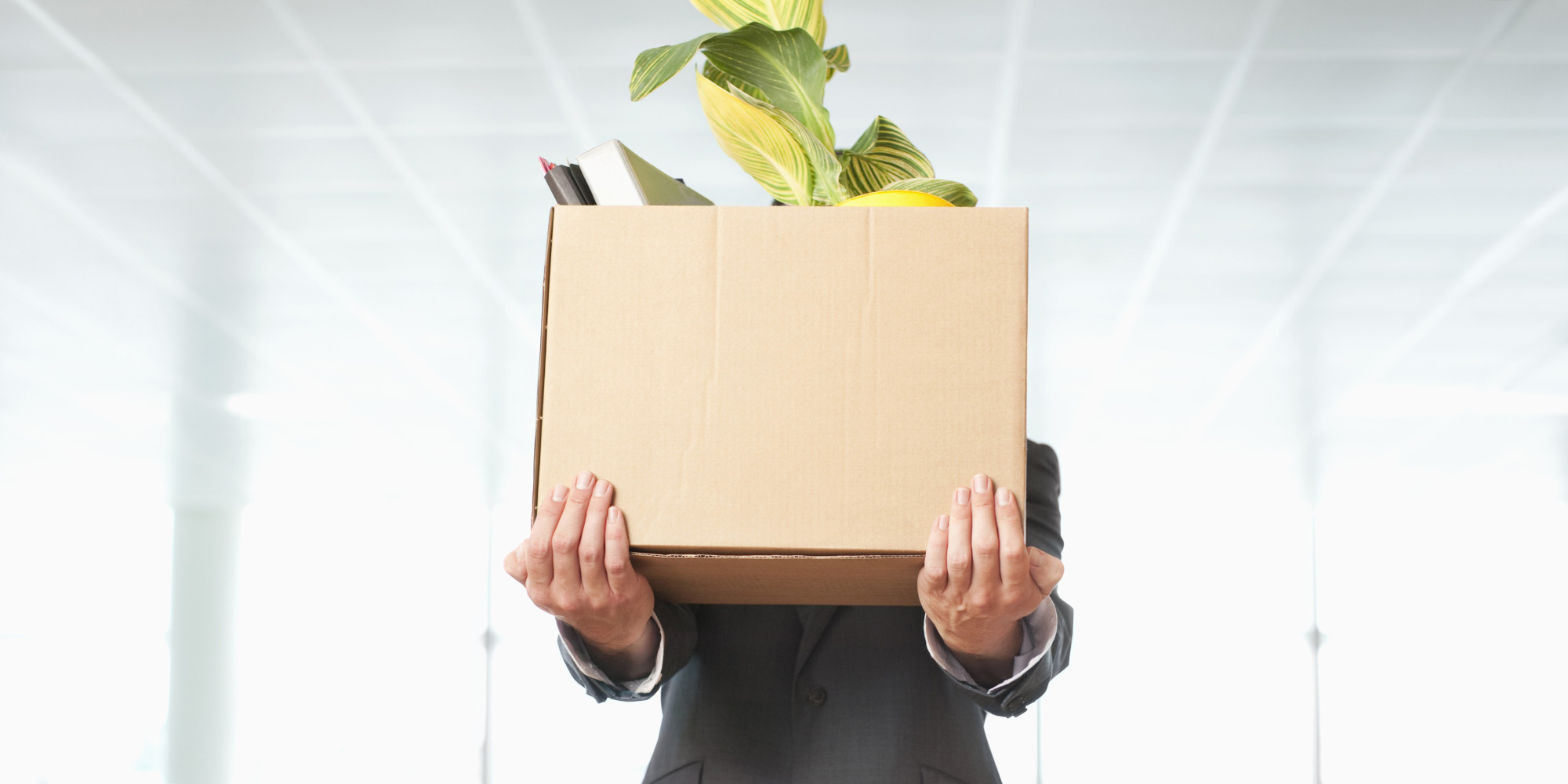 3.5 million job quits/month
People continue to rethink what they want out of work – and life
1.6 jobs for every                job seeker
492,000 vacancies     in state/local government –        only 182,000 hires
SLG ratio of vacancies to hires = 2.7
Private sector = 1.5
“Government Worker Shortages Worsen Crisis Response”
Retention Challenges
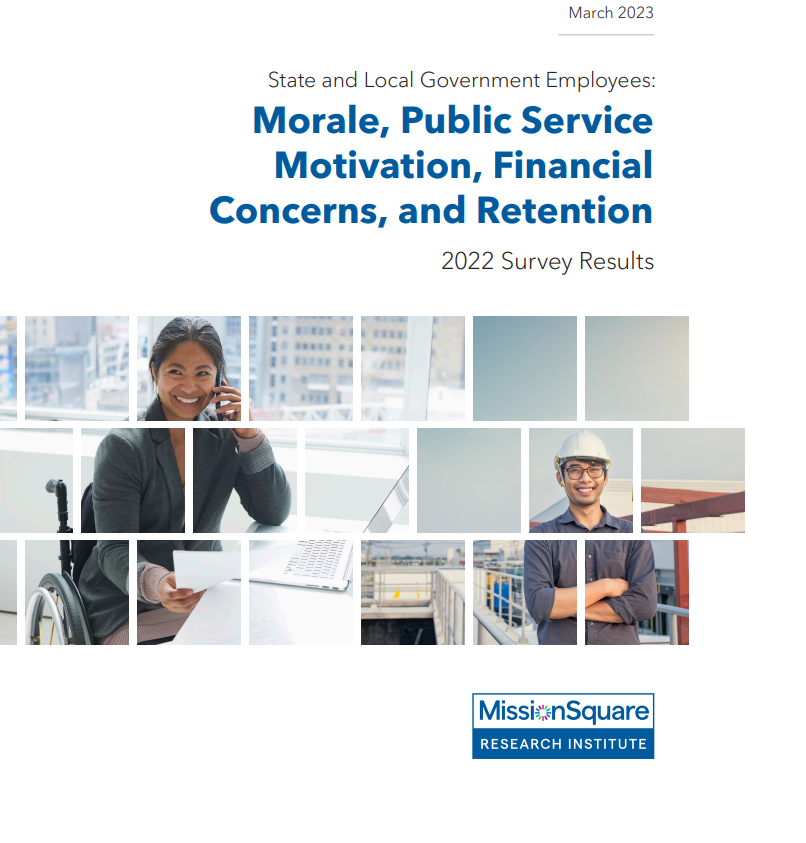 7
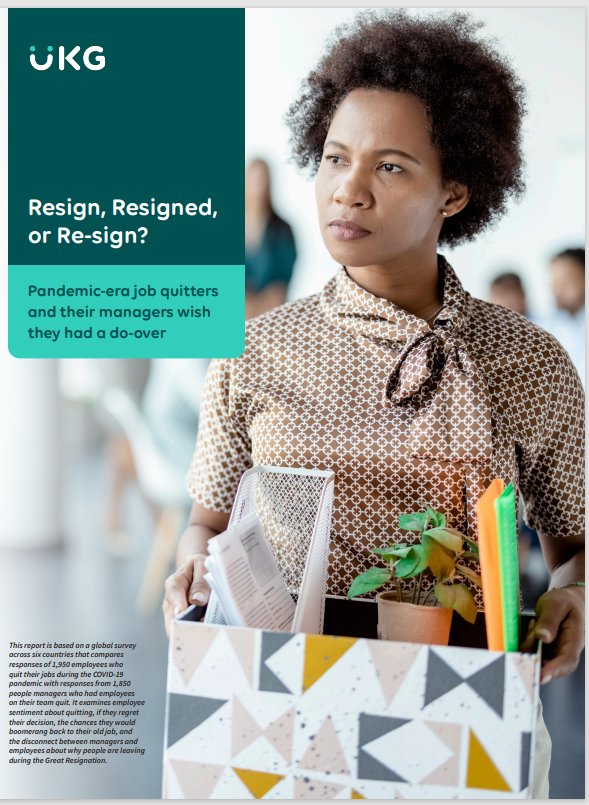 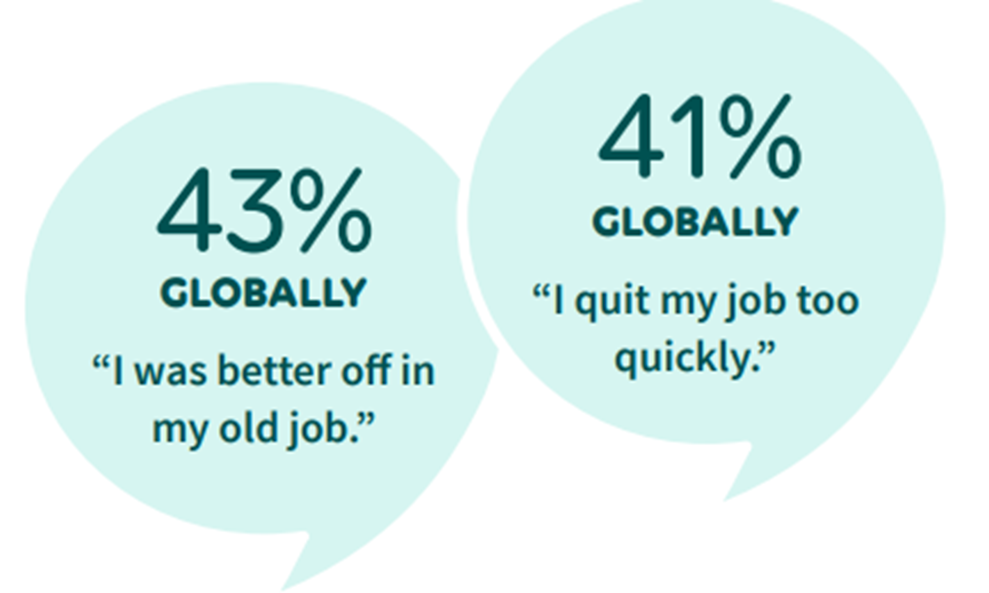 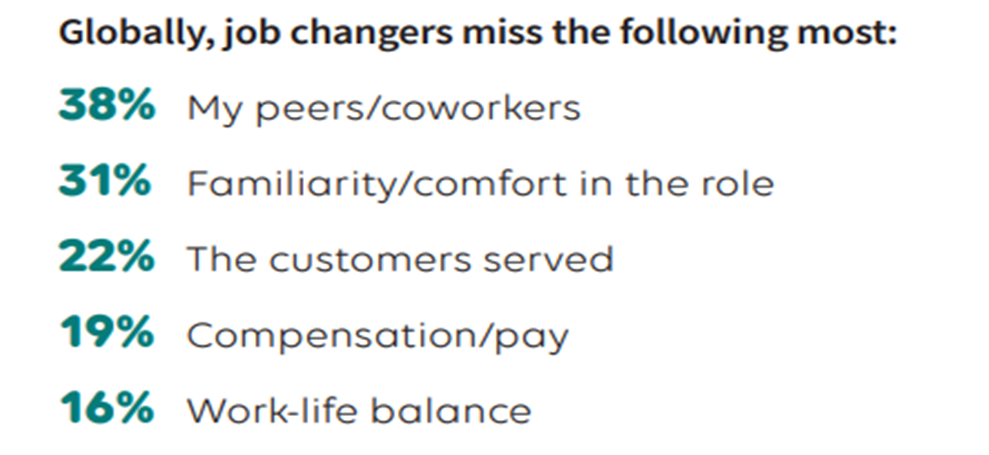 When Will Retirements Take Place?
Use primary font, Calibri; size text up or down (18 pt. minimum)
MissionSquare Research Institute
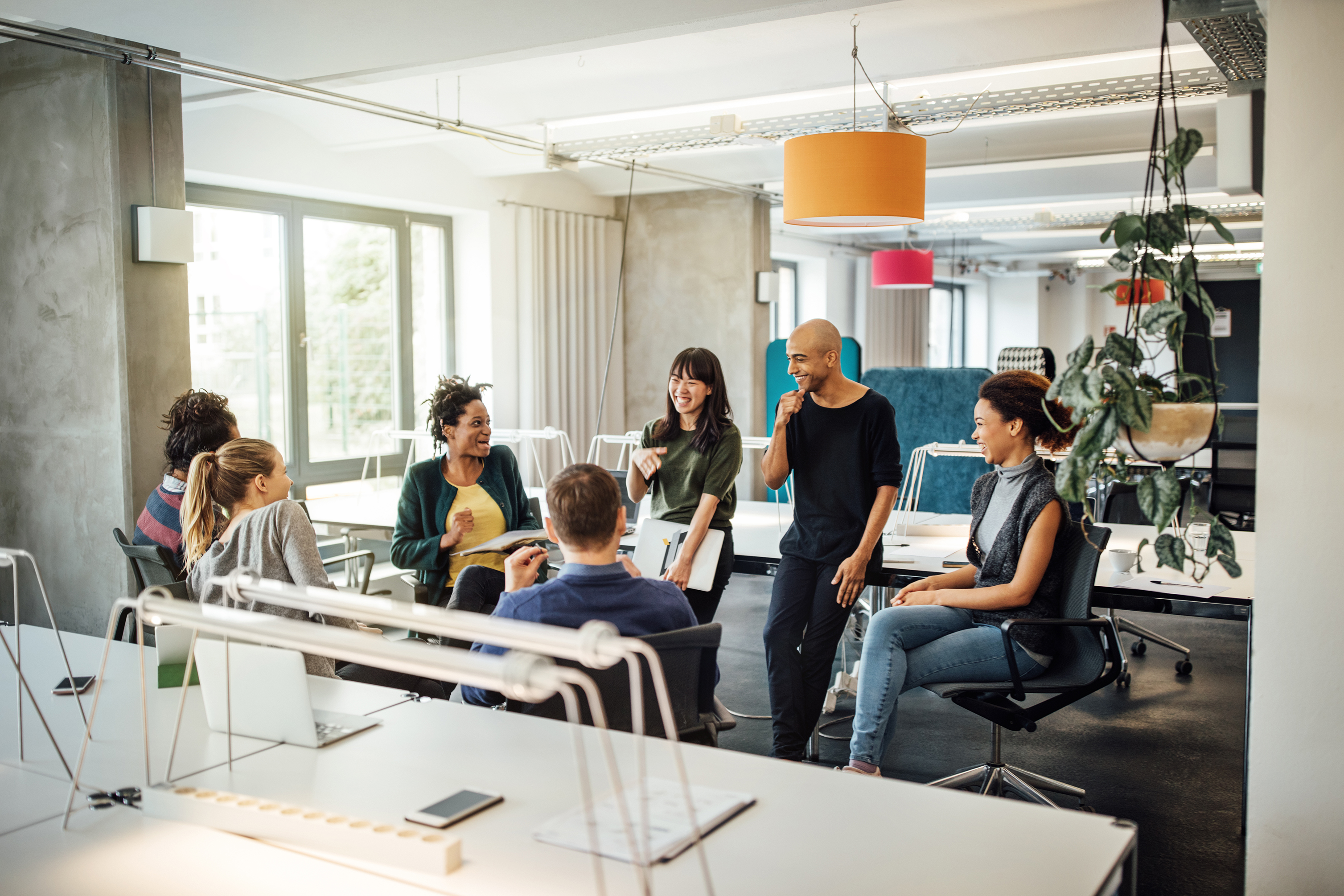 To Be an Employer of Choice …
… Build Employee Engagement
10
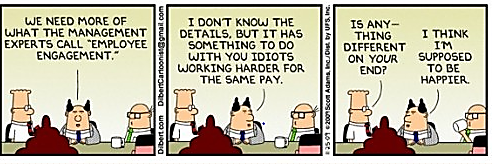 Engaged Employees
Have strong relationships in organization
Will stay – even for less money
Go extra mile for customers
Recommend organization as good place to work
Volunteer ideas
Show up for work
Work hard – and smart
Get things done
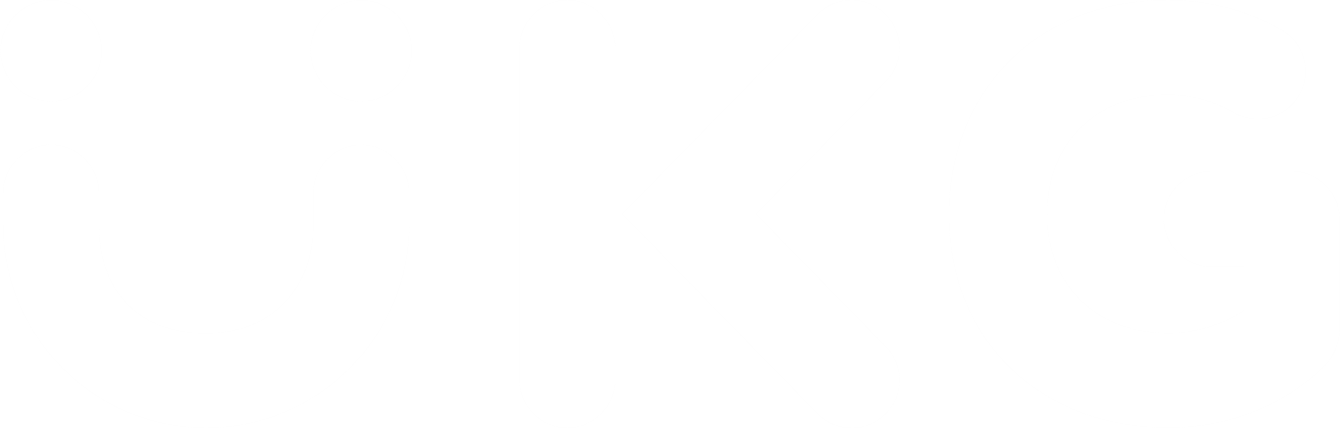 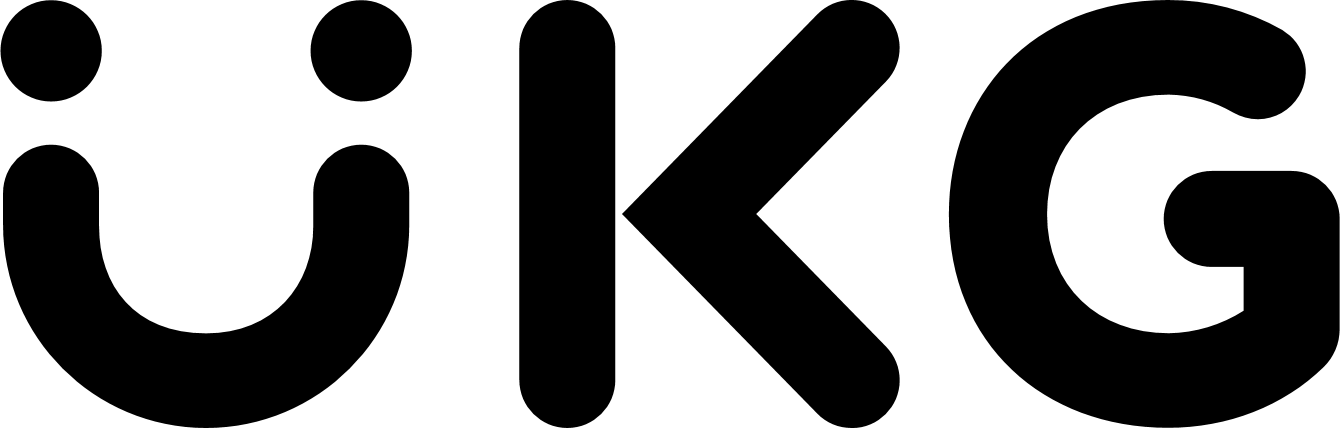 Why Does Engagement Matter?
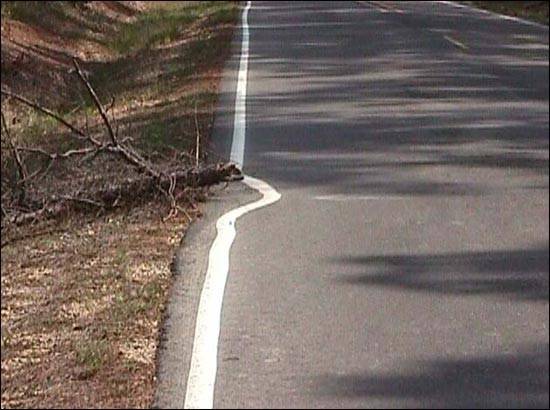 14
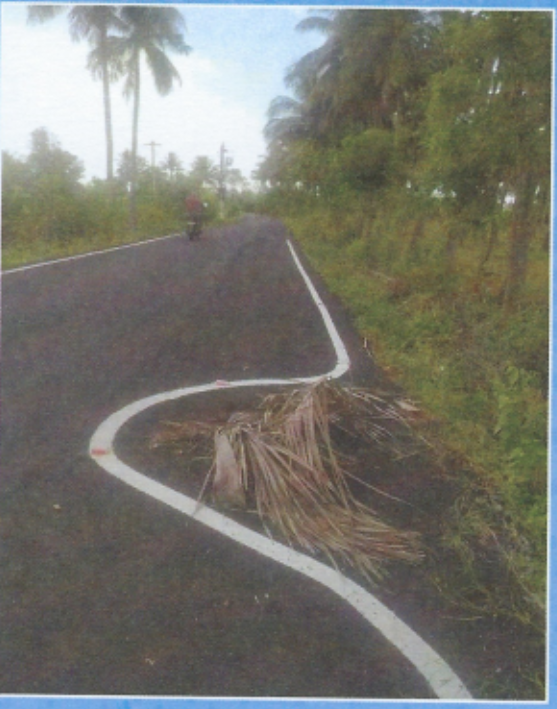 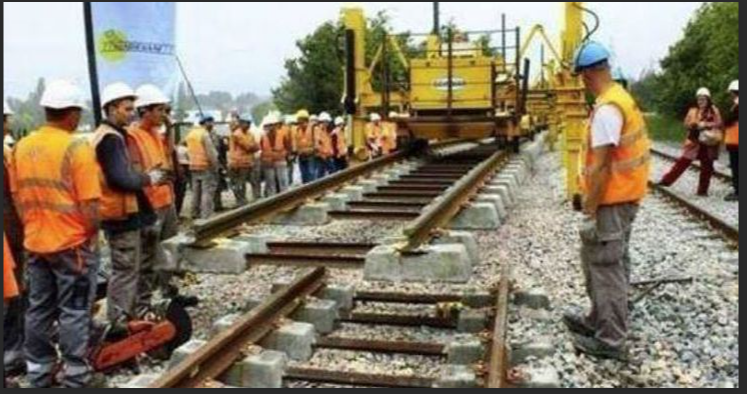 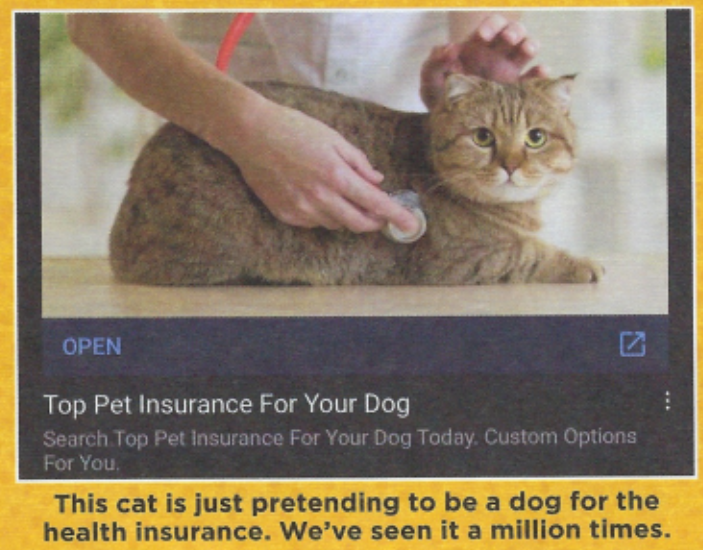 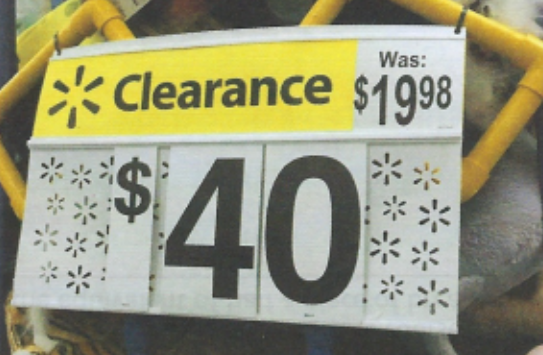 Great Places to Work Have Engaged Employees
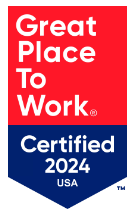 Engaged Employees in Government:
10 times more likely to believe organization is achieving mission
Twice as likely to believe they influence cost savings
3 times more likely to say they influence customer service
3 times more likely to stay with the organization
4 times as likely to say their mental health is good or very good
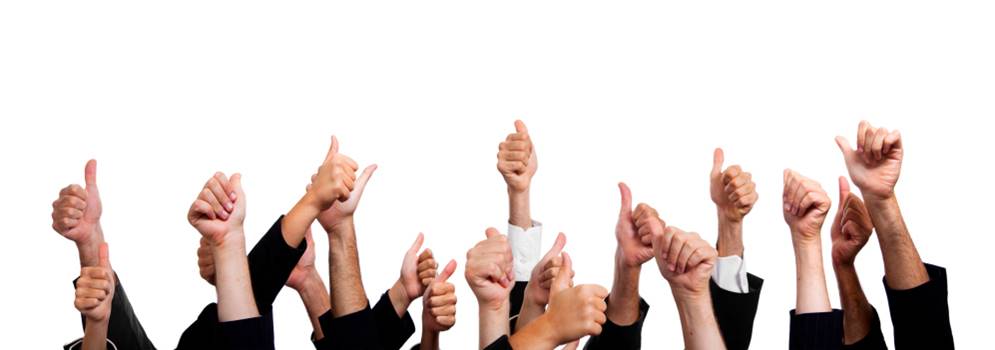 Institute for Public Sector Employee Engagement
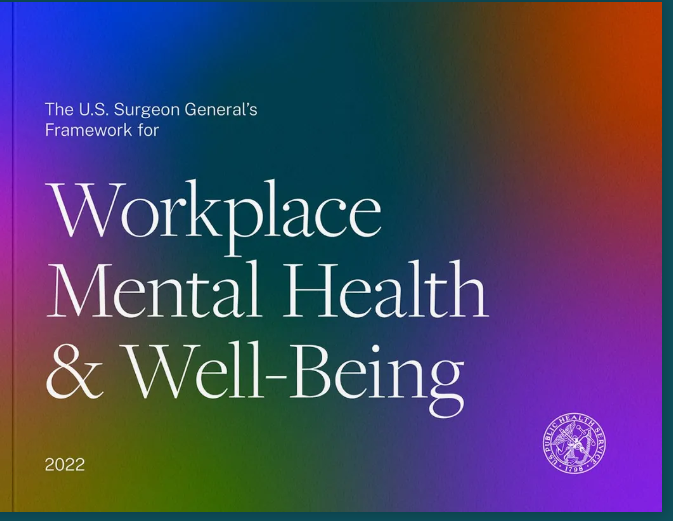 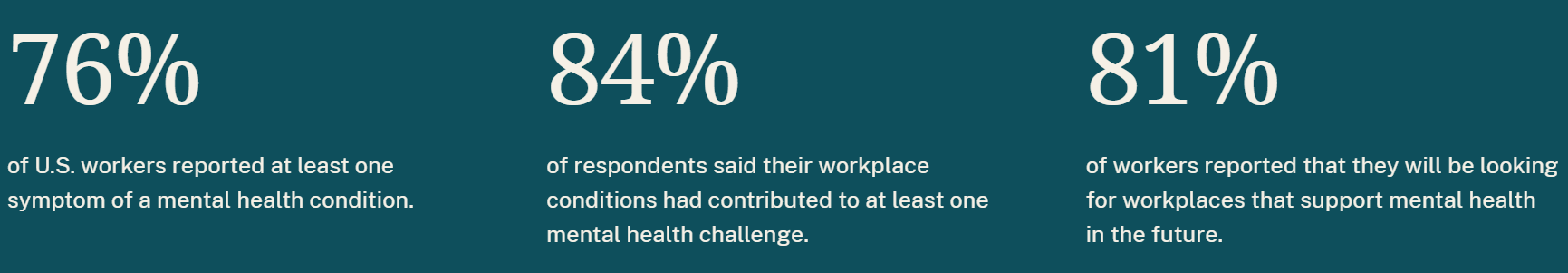 “We can build workplaces that are engines of well-being, showing workers      that they matter, that their work matters, and that they have                                    the necessary resources and support to flourish”
Wellbeing at Great Places to Work
16%
58%
People flourishing at work
82%
53%
Psychologically / emotionally healthy
Work/life balance encouraged
84%
50%
Management cares about people
85%
52%
People can be themselves
88%
64%
84%
a
46%
People look forward to work
Certified Workplaces
Average Workplaces
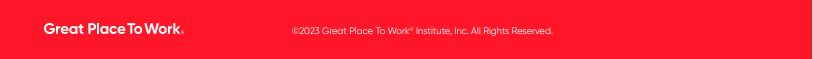 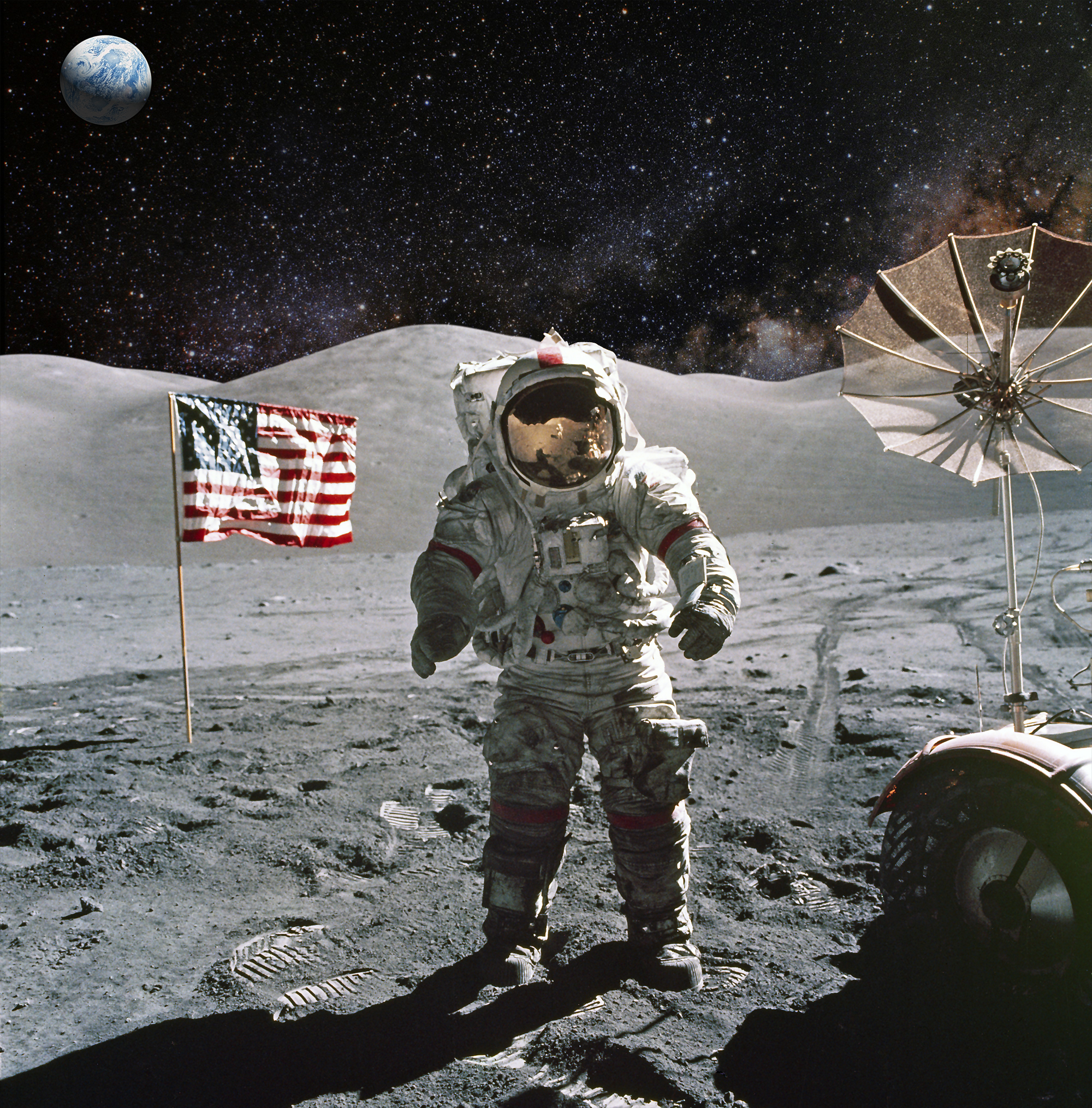 “I help send men to the moon”
Engagement Value Chain
Use primary font, Calibri; size text up or down (18 pt. minimum)
Most Employees Not Engaged
Globally, disengaged employees represent $8.8 trillion in untapped productivity
U.S. 
Local Government: 40% Engaged
Global engagement nearly doubled in past 15 years...
but only from
12% to 23%
Gallup
Institute for Public Sector Employee Engagement
Gallup
[Speaker Notes: Jarik]
“Free pizza and Coke on a Friday afternoon                                             is not an engagement strategy”
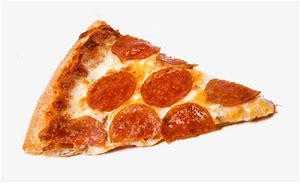 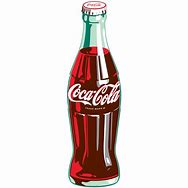 “It requires more than fun perks”
How Do We Build Engagement?
Create a Positive Employee Experience
28
The Employee Experience – Moments That Matter
Request  leave                                 of absence
Submit timecard
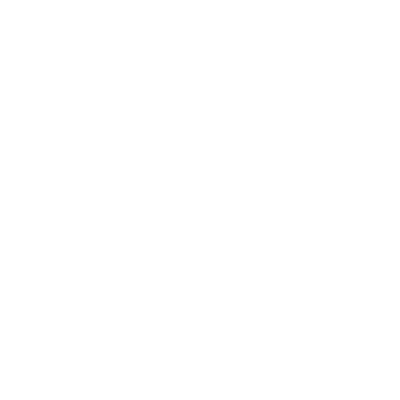 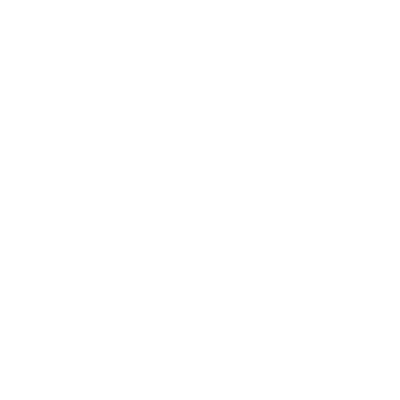 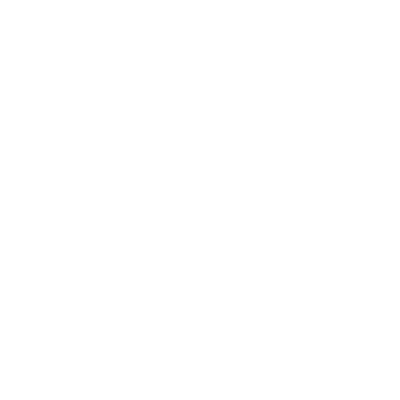 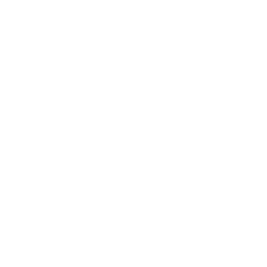 Attend training
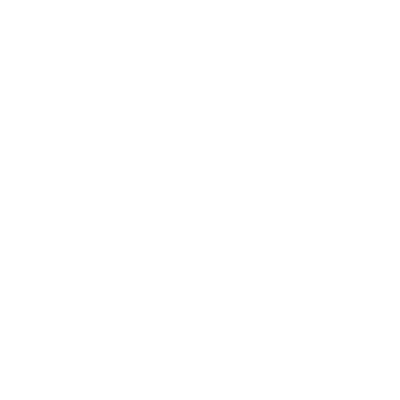 Interview
Take sick day
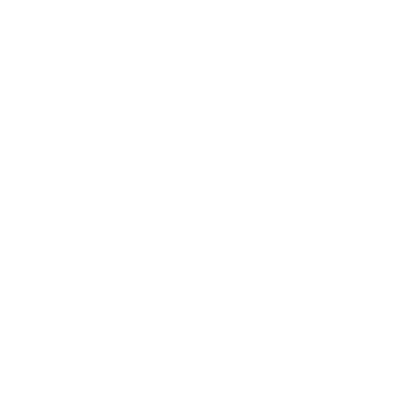 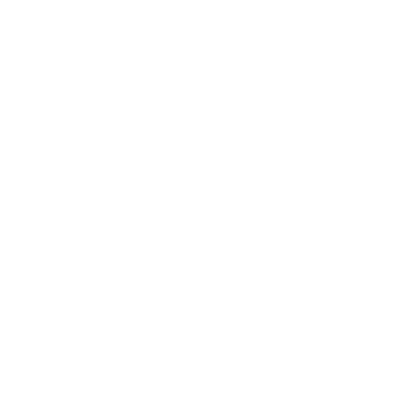 Attest to hours
Apply
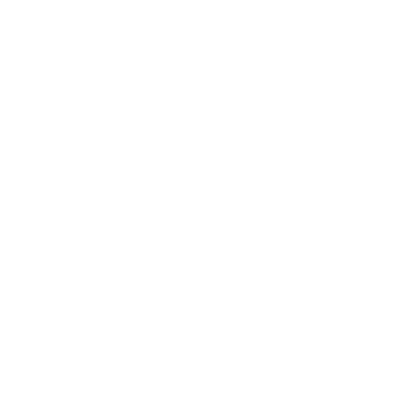 Get the job
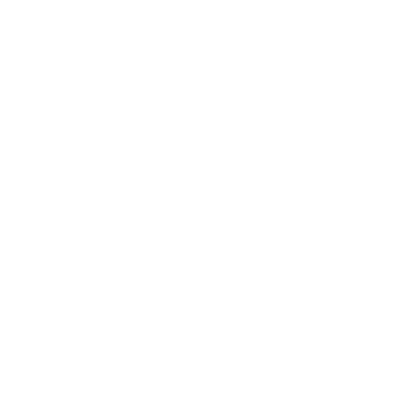 Take vacation
Complete assigned work
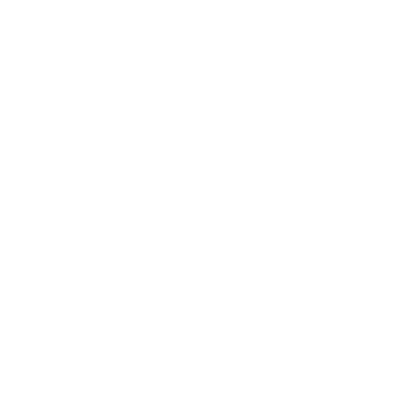 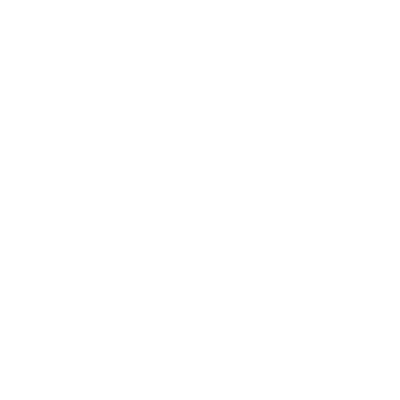 Onboard
Set goals
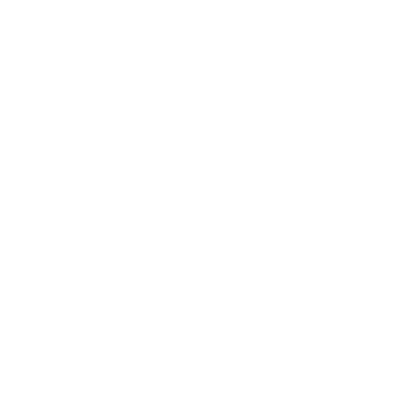 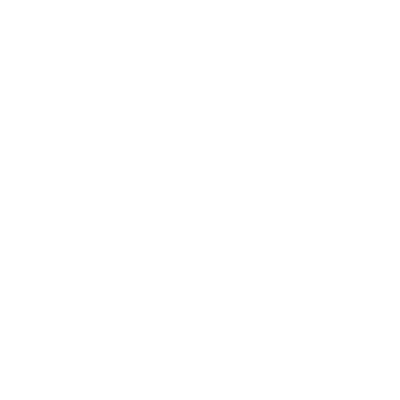 Review performance
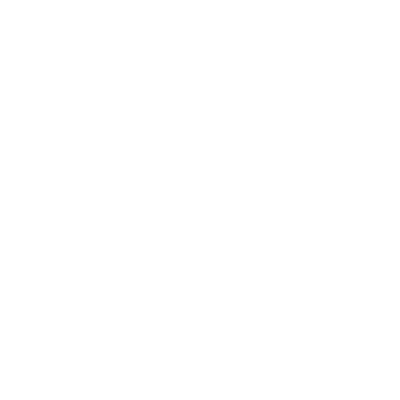 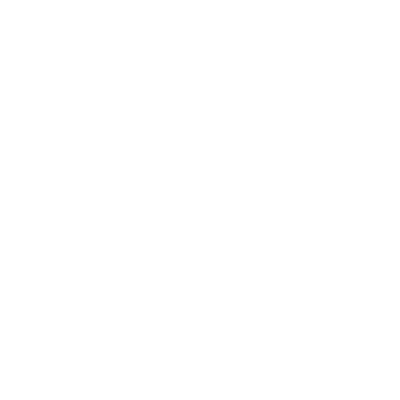 View accrued hours
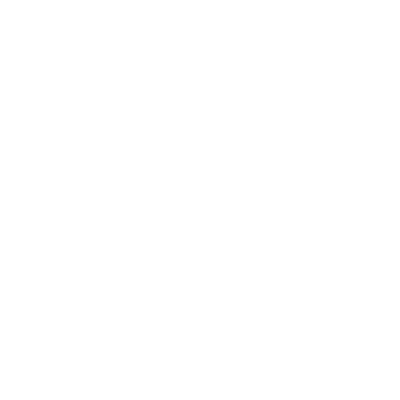 Learn skills for next job
Enroll in benefits
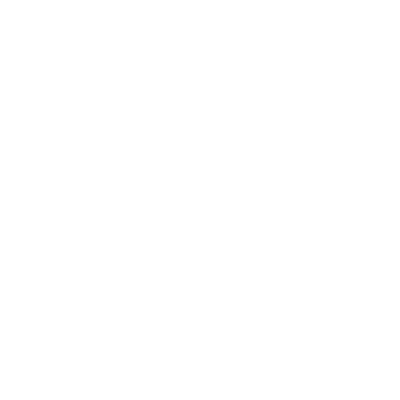 Swap shifts
DAILY
WEEKLY
MONTHLY
YEARLY
ONCE
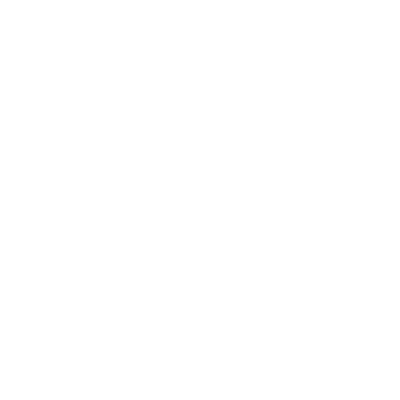 Request day off
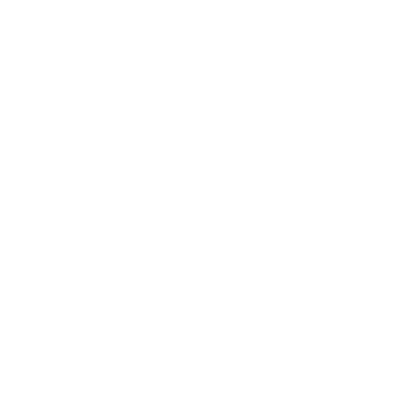 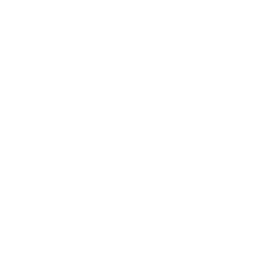 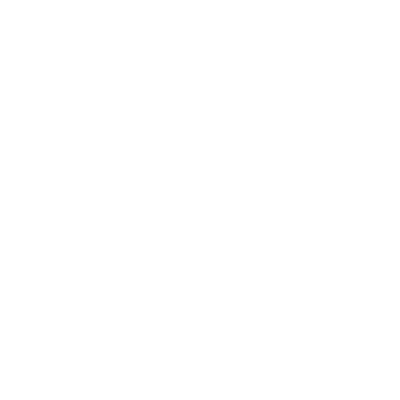 Get paid
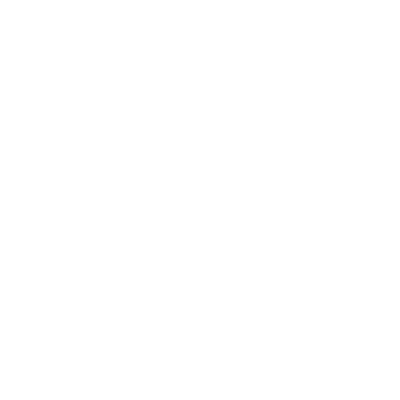 Access pay data
Get promoted
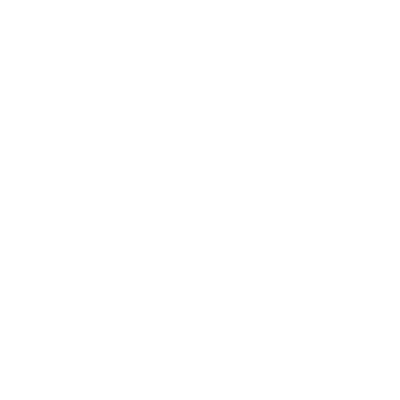 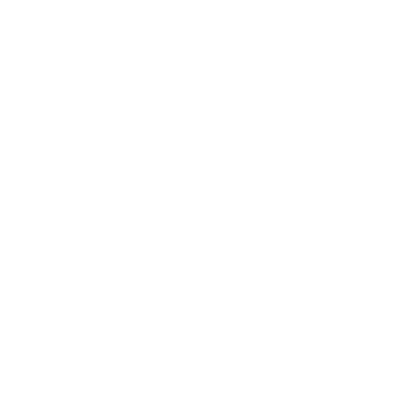 Leave (Retire)
Clock in/out
View schedule
Positive Employee Experience: The Business Case
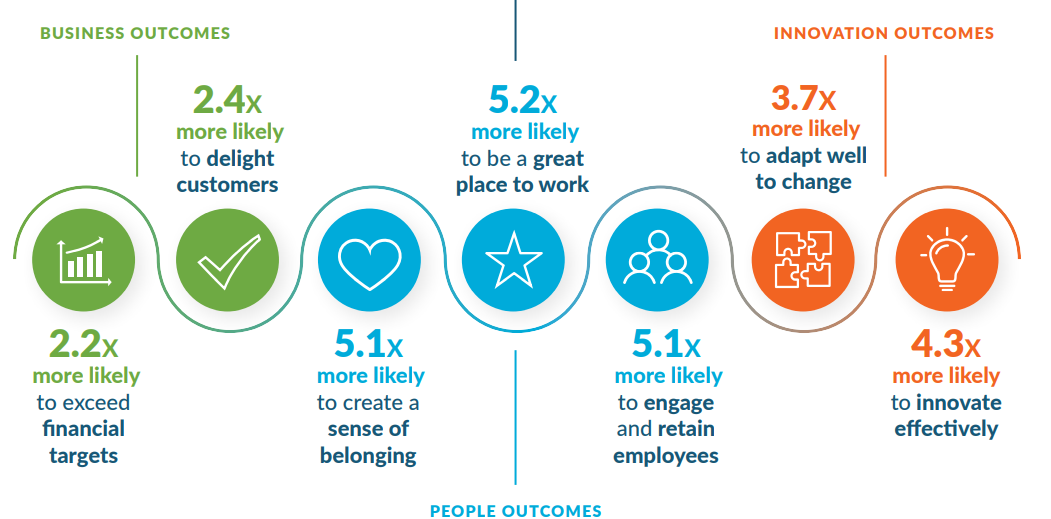 Josh Bersin
Positive Employee Experience Attracts Talent
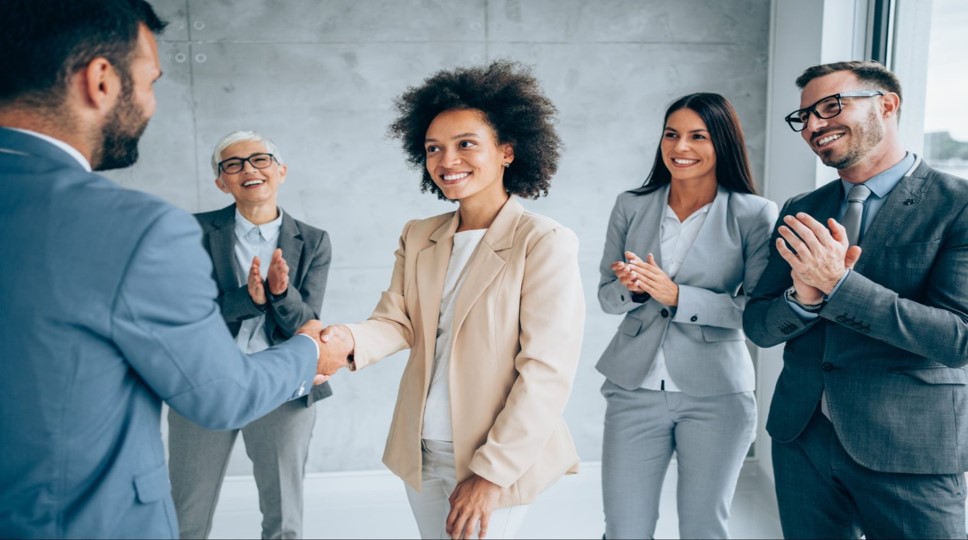 “Engaged cultures will attract people from outside the organization who want to join. What happens internally goes external pretty quickly.”
Actual Employee Reviews – These?
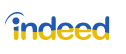 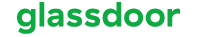 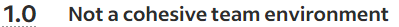 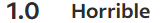 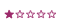 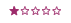 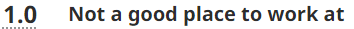 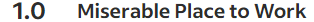 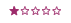 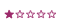 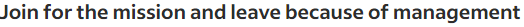 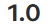 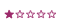 Or These?
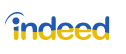 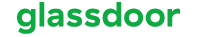 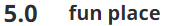 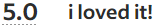 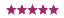 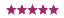 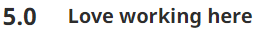 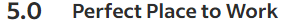 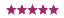 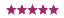 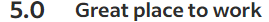 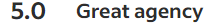 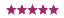 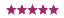 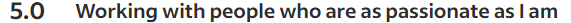 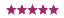 59% of job seekers would not apply                                                                                    to an organization with a bad reputation – even if they were unemployed!
Hire and Promote for Skills
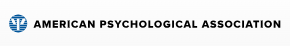 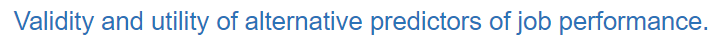 “Hiring based on skills is five times more predictive of                                    job performance than hiring based on education and                                      more than twice as predictive as                                                                          hiring based on work experience”
“STAR” – Skilled Through Alternate Routes
Screening Out STARs Limits Diversity
Leadership Behaviors That Create Great Workplaces
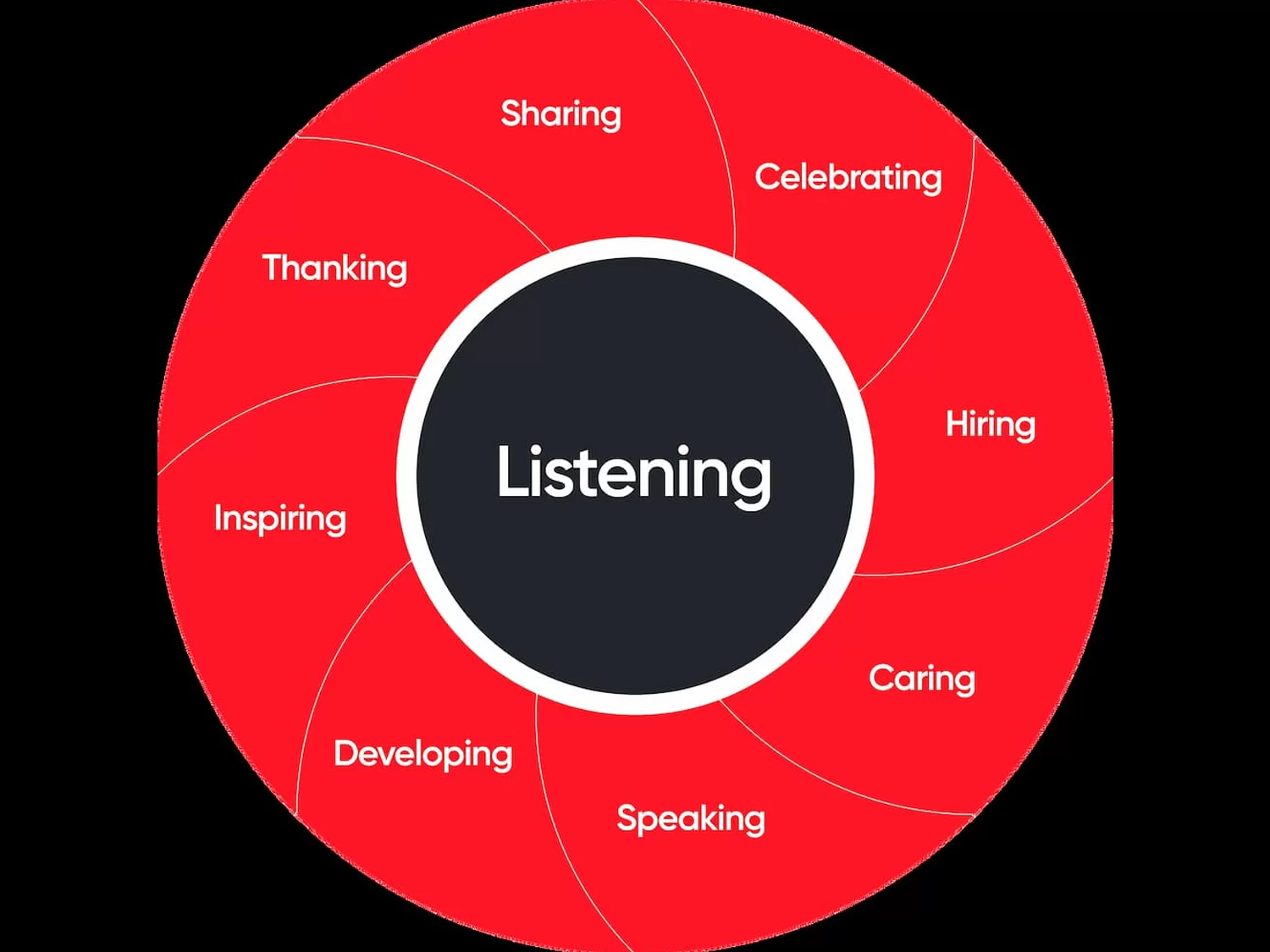 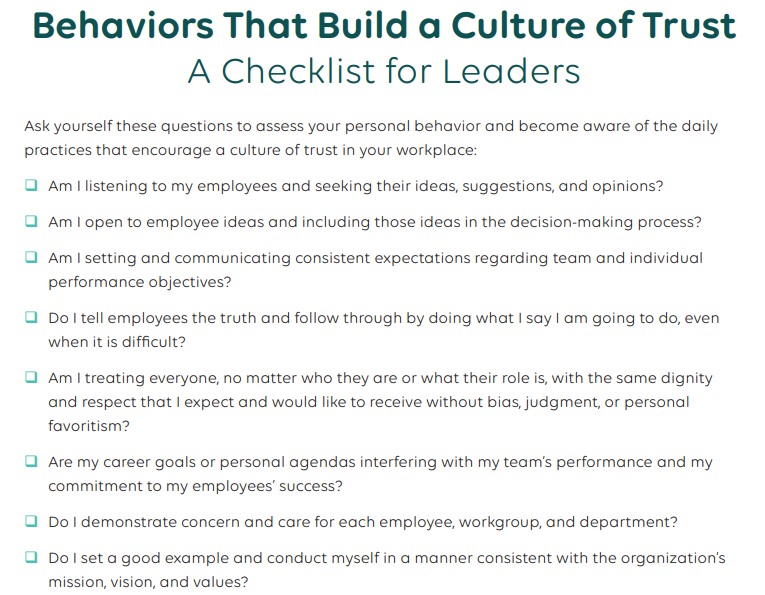 Recognition Drives Positive Experience
When employees believe they will be recognized, they are 2.7 times                more likely to be                 highly engaged
Quantum Workplace
Recognition “Without Spending a Dime”
Recognize employee achievements at staff meeting
Surprise employee with Post-it note of thanks
Put thank-you note on department bulletin board
Compliment employee within earshot of others (and word will spread)
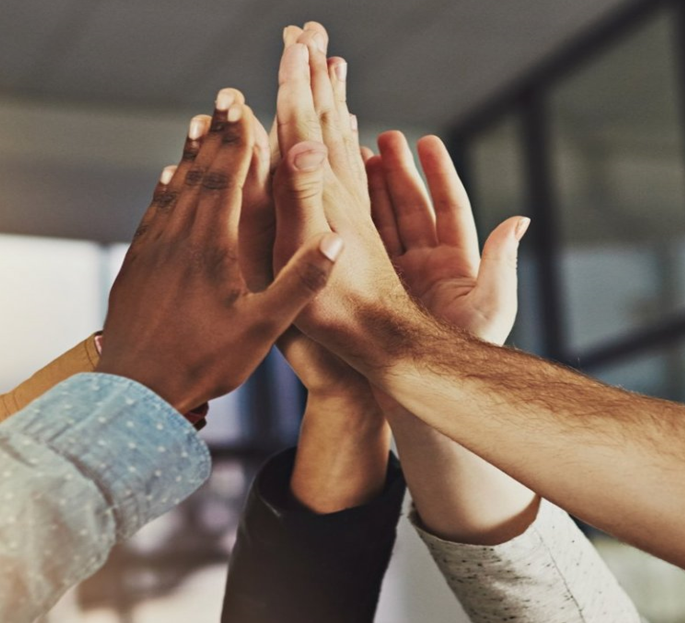 Recognition “Without Spending a Dime”
Mail handwritten note to  employee’s home
Send department-wide email  praising employee or team
Start meetings by recognizing employees and ask employees to recognize each other
Pull employee aside and ask for his/her opinion
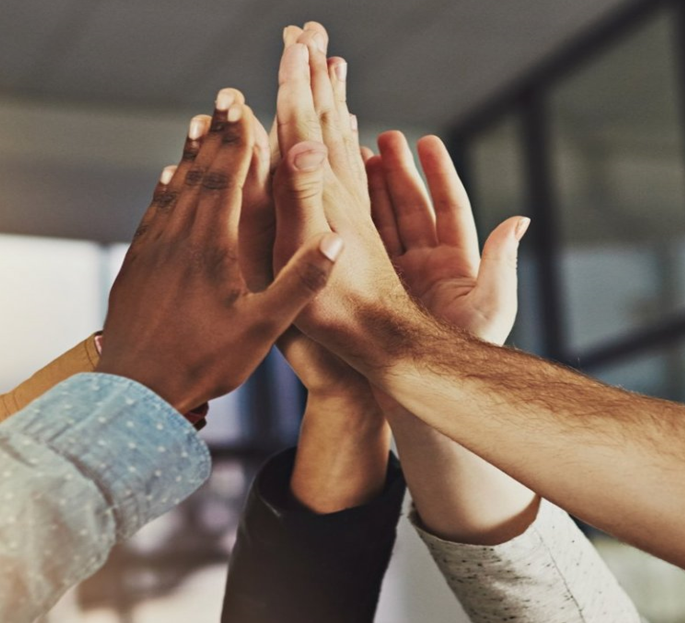 New Employee Onboarding
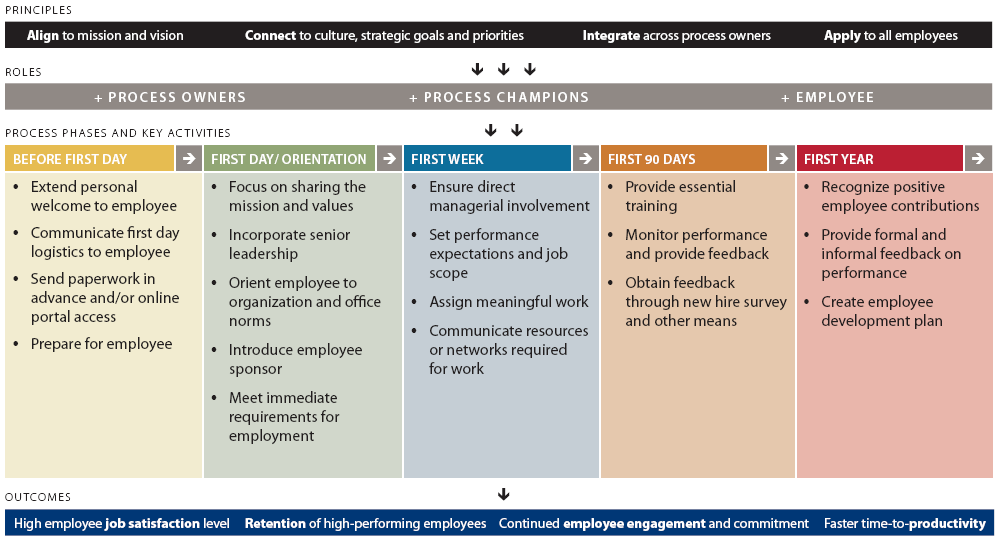 New Employee Onboarding Guide
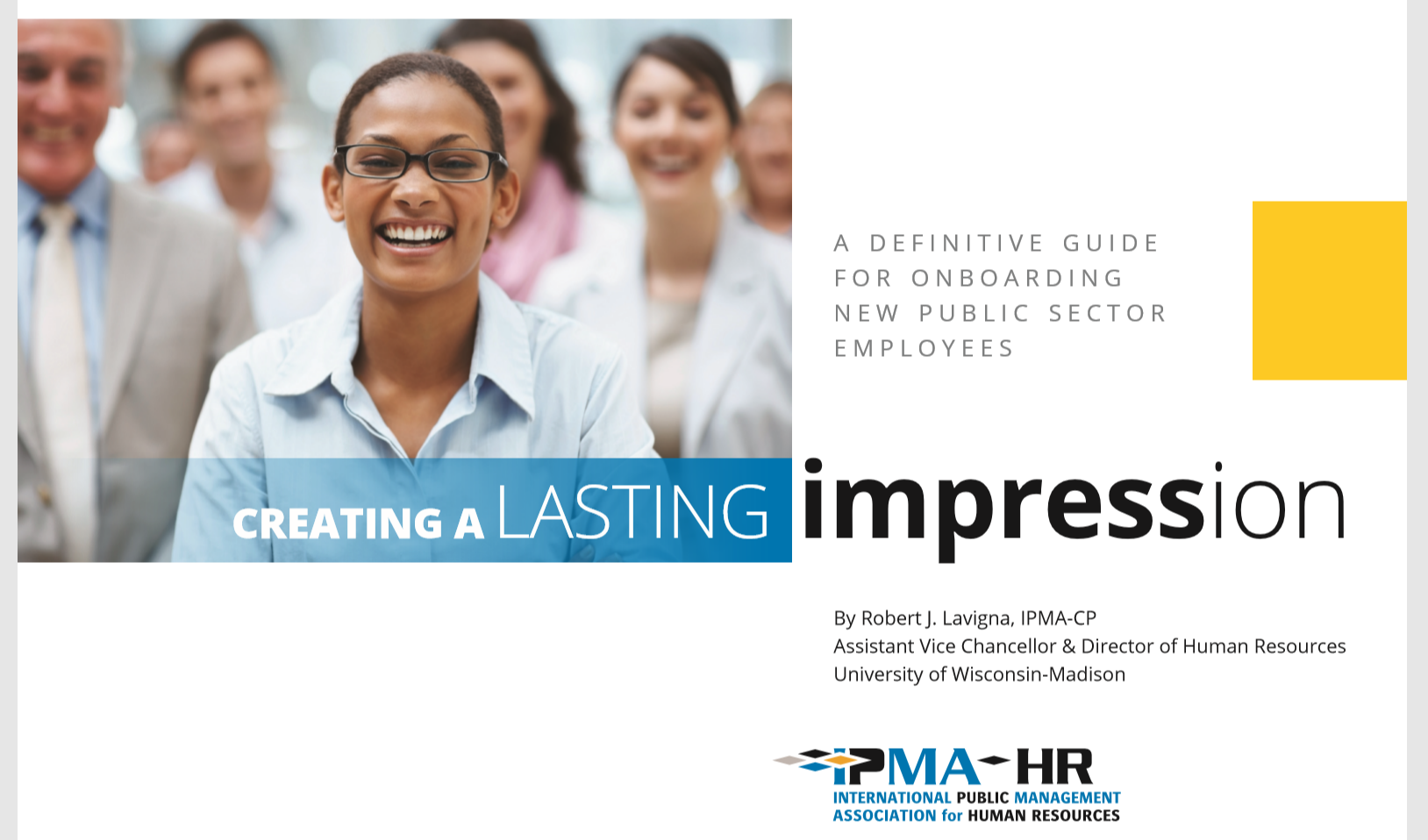 How Do We Know If We Are a Great Place to Work?
Collect and Analyze Data!
What Kind of Data?
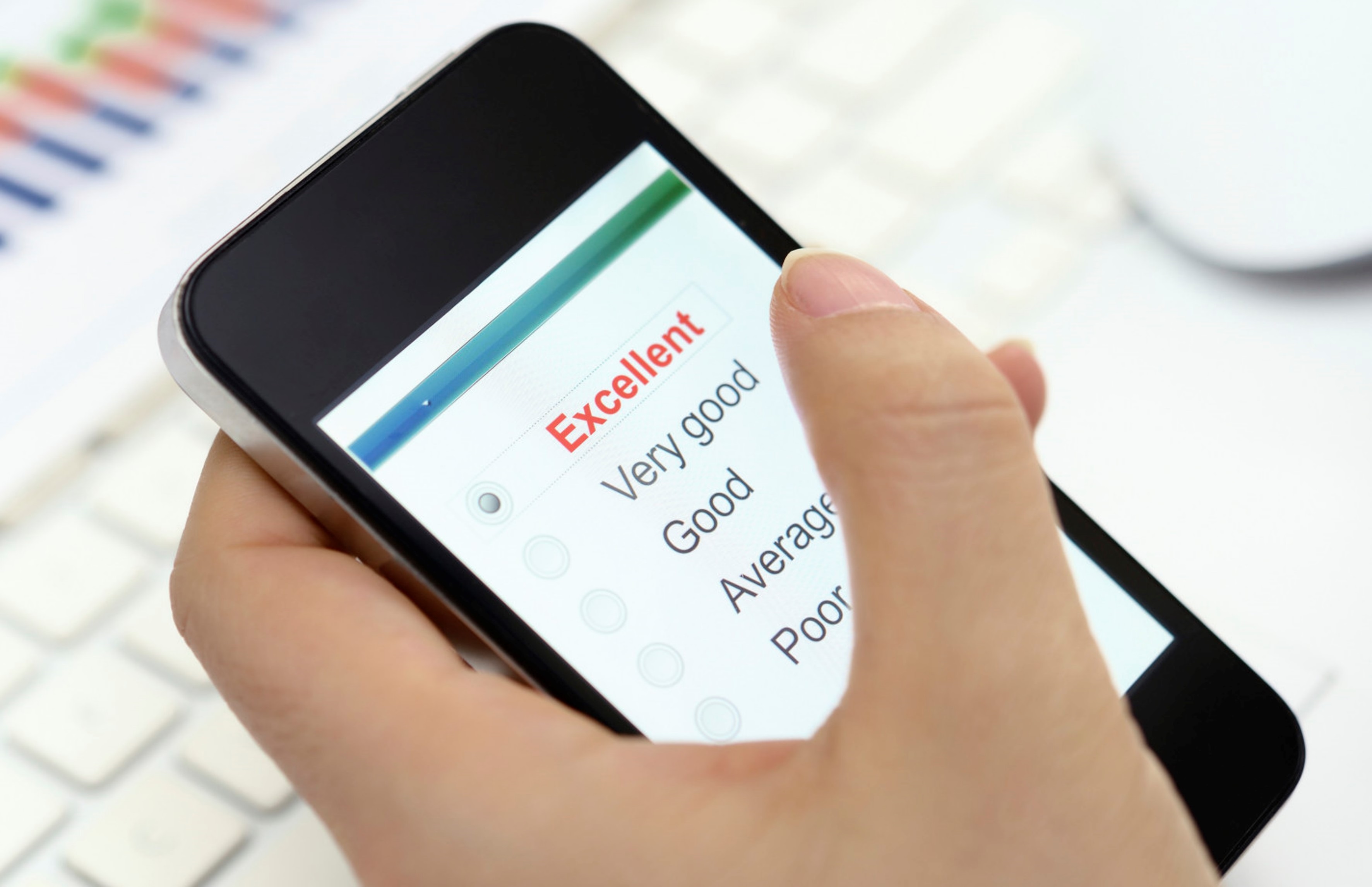 Engagement – Interest or Action?
MissionSquare Research Institute
Fastest-Growing Jobs in the U.S.
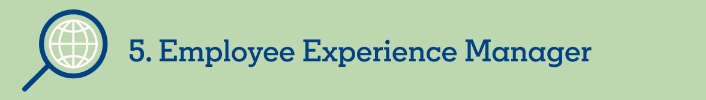 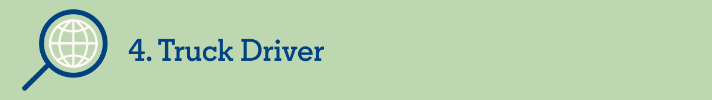 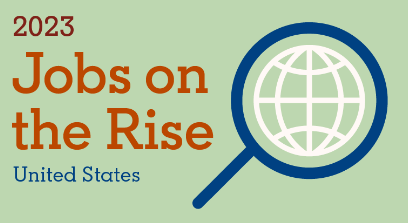 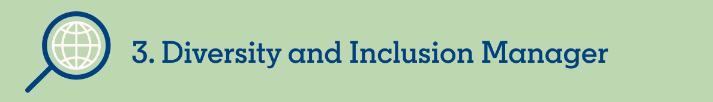 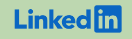 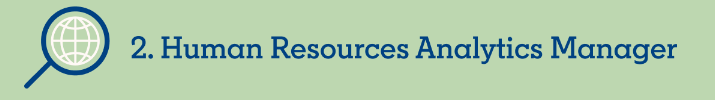 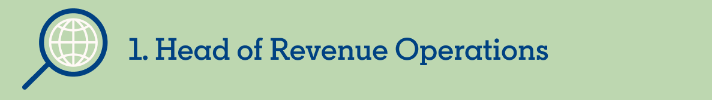 Fastest-Growing Jobs in the U.S.
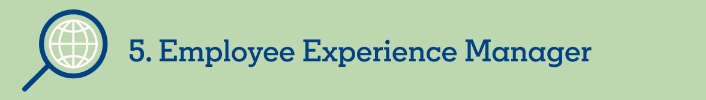 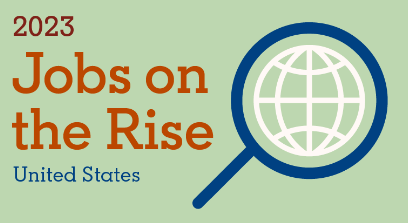 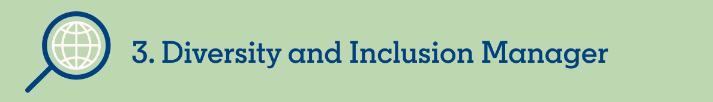 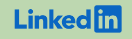 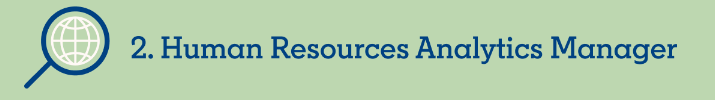 Key Takeaways
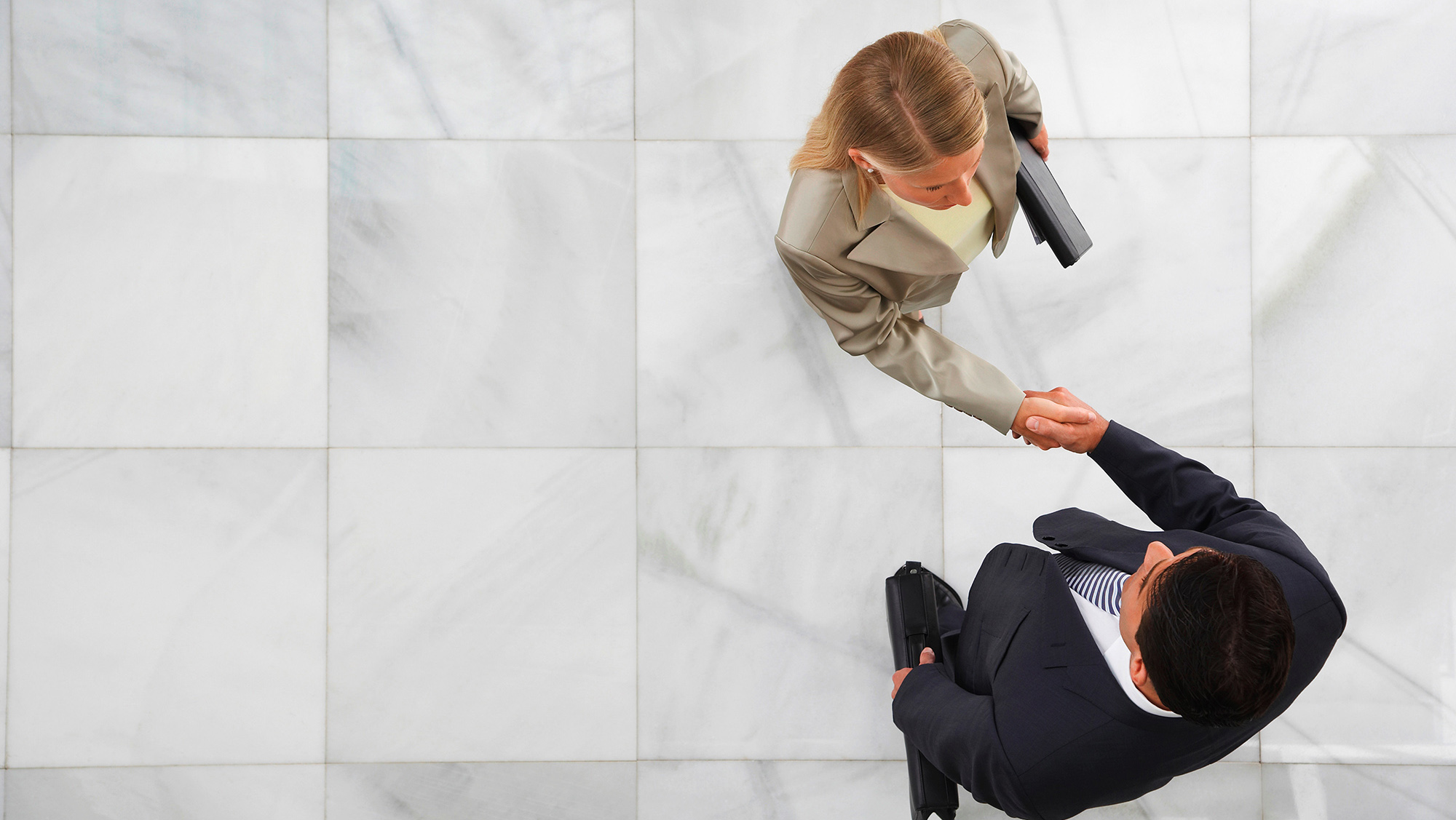 Organizations must adapt                                 to the new world of work
To become an employer of choice   – a great place to work – build employee engagement
Build engagement by providing a positive employee experience
Measure the experience with data
Talent is everyone’s job
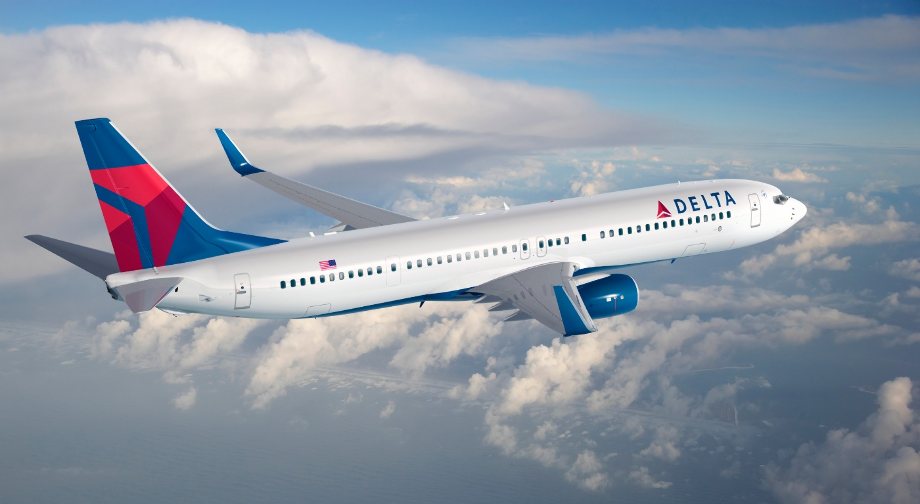 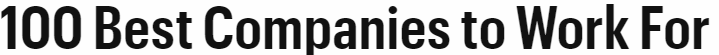 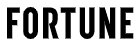 50
How Much Do You Know About Government?
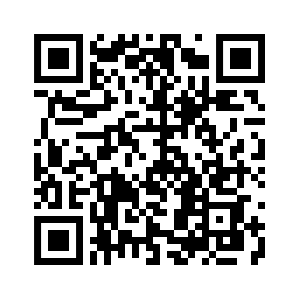 Test your knowledge

Access additional resources
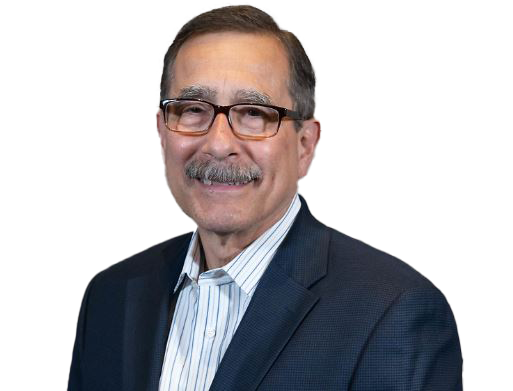 Questions and            More Information
Bob Lavigna
bob.lavigna@ukg.com
608-395-8472
ukg.com
www.linkedin.com/in/bob-lavigna/